Dittico di Stilicone.
Monza, Museo del Duomo
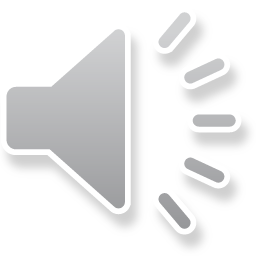 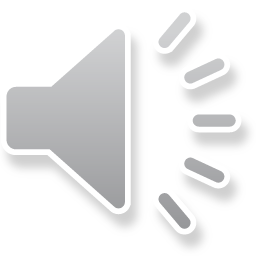 L’imperatore Onorio,
Dittico consolare 
di Anicio Probo, 406,
Aosta, 
Museo della Cattedrale
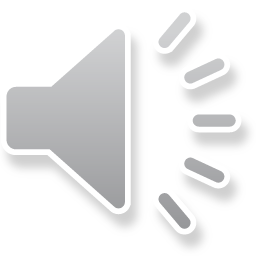 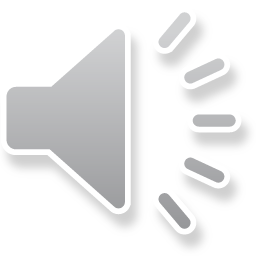 Colosso (Teodosio II?),
Barletta, 
piazza del Santo Sepolcro
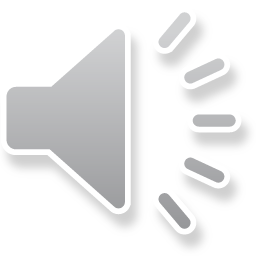